МКДОУ «Детский сад №19 комбинированного вида «Малышок» г. Шелехова
Консультация

 «Интерактивные формы взаимодействия воспитателей с родителями»






Подготовила
 педагог – психолог
 Лялина И.Ю.

декабрь 2015 г.
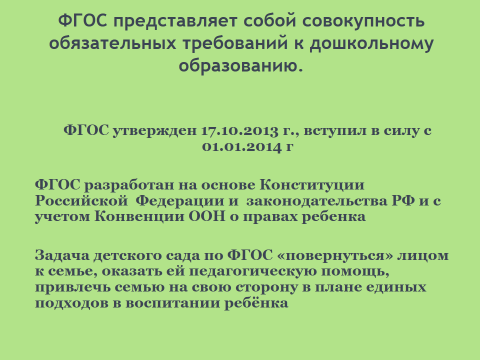 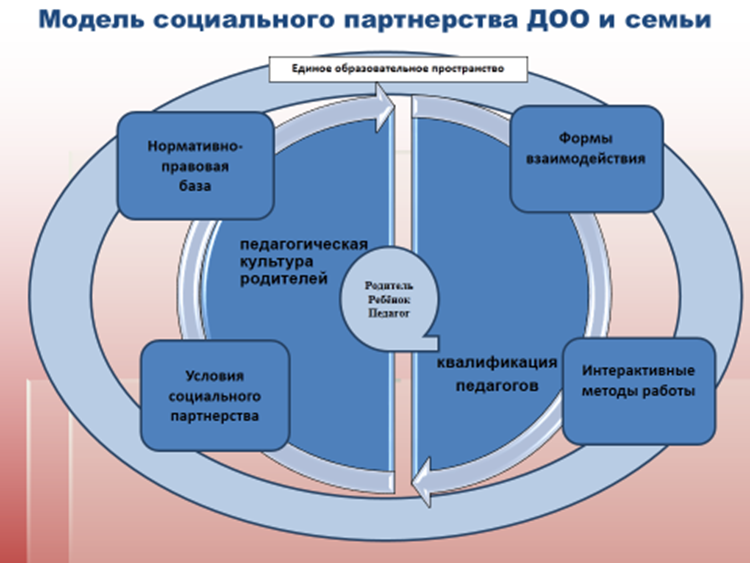 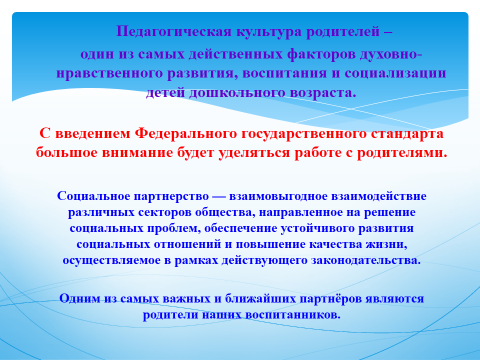 Слово «интерактив» - из английского языка от слова «interact», где «inter»- это взаимный, «act»- действовать. 


Интерактивный означает способность взаимодействовать или находиться в режиме беседы, диалога с чем-либо (например, компьютером) или кем-либо (например, человеком).
Основные характеристики «интерактива»:
это специальная форма организации, с комфортными условиями взаимодействия;
все участники оказываются вовлеченными в процесс познания, обсуждения;
 диалоговое общение ведет к взаимодействию;
 каждый участник вносит свой особый индивидуальный вклад; 
 исключается доминирование одного выступающего;
 формируется умение критически мыслить, рассуждать;
формируется уважение к чужому мнению;
 участник может выразить свое мнение, или существенно изменить ее;
 участники учатся взвешивать альтернативные мнения
Цели интерактивного взаимодействия
обмен опытом;
выработка общего мнения;
 формирование умений, навыков;
 создание условия для диалога;
 группового сплочения;
 изменения психологической атмосферы.
Задачи педагога в интерактивной технологии
выявление многообразия точек зрения;
обращение к личному опыту участников;
 поддержка активности участников;
 соединение теории и практики;
 взаимообогащение опыта участников;
 облегчение восприятия, усвоения, взаимопонимания участников;
поощрение творчества участников.
Позиции интерактивных форм взаимодействия:
• Информация должна усваиваться не в пассивном режиме, а в активном, с использованием проблемных ситуаций, интерактивных циклов.
• Интерактивное общение способствует умственному развитию.
• При наличии обратной связи отправитель и получатель информации меняются коммуникативными ролями. Изначальный получатель становится отправителем и проходит все этапы процесса обмена информацией для передачи своего отклика начальному отправителя.
• Обратная связь может способствовать значительному повышению эффективности обмена информацией (учебной, воспитательной, управленческой).
• Двусторонний обмен информацией хотя и протекает медленнее, но более точен и повышает уверенность в правильности ее интерпретации.
• Обратная связь увеличивает шансы на эффективный обмен информацией, позволяя обеим сторонам устранять помехи.
• Контроль знаний должен предполагать умение применять полученные знания на практике.
Принципами взаимодействия с родителями являются:
1.Доброжелательный стиль общения педагогов с родителями. Позитивный настрой на общение является тем самым прочным фундаментом, на котором строится вся работа педагогов группы с родителями. В общении воспитателя с родителями неуместны категоричность, требовательный тон. 
2. Индивидуальный подход. Необходим не только в работе с детьми, но и в работе с родителями. 
3. Сотрудничество, а не наставничество. Современные мамы и папы в большинстве своем люди грамотные, осведомленные и, конечно, хорошо знающие, как им надо воспитывать своих собственных детей. 
4. Готовимся серьезно. Любое, даже самое небольшое мероприятие по работе с родителями необходимо тщательно и серьезно готовить.
 5. Динамичность.   Детский сад сегодня должен находиться в режиме развития, а не функционирования, представлять собой мобильную систему.
Сотрудничество педагогов и родителей предполагает
равенство позиций партнеров,  
 уважительное отношение друг к другу взаимодействующих сторон с учетом их 
индивидуальных возможностей и способностей. 
 
 Важнейшим способом реализации сотрудничества педагогов и родителей является их взаимодействие, в котором родители – не пассивные наблюдатели, а активные участники воспитательного процесса.
Формы взаимодействия педагогов  с семьями детей:
Коллективные: 
  Родительские собрания с целью информирования по вопросам содержания, целей и задач, условий воспитания ребенка в дошкольном учреждении и семье. 
  Открытые занятия с детьми для родителей(с последующим обсуждением). 
Семинары-практикумы для родителей с целью их знакомства с детскими играми, овладения методикой организации воспитания в семье, навыками конструирования, планирования занятий с детьми, обучения технологии изготовления игрушек и пособий, организации развивающей среды. 
 Круглые столы с целью анализа, рефлексии, самооценки и обобщения опыта совместного воспитания родителей и детей. 
 Конференции по вопросам взаимосвязи семьи и детского сада для решения задачи дошкольного образования детей. 
 Тематические выставки. 
 Диспуты. 
 Анкетирование и тестирование родителей с целью получения сведений об уровне развития ребенка, условиях семейного воспитания, прояснения педагогической позиции родителей в вопросах образования детей, изучения ценностных ориентаций родителей, установок на характер взаимодействия с дошкольным учреждением и др. 
Мастер-классы с целью совершенствования методики воспитания детей в условиях интеграции содержания музыкальной, художественной, театрально-игровой, литературно-речевой, двигательной деятельности. 
 Семейные педагогические проекты («Вечер у рояля», «Здоровые дети -в здоровой семье», «Ярмарка педагогических идей») с целью обмена опытом семейного воспитания в вопросах проведения семейных праздников и досуга.
Формы взаимодействия педагогов  с семьями детей:
Индивидуальные: 
 Консультации с целью информирования родителей по вопросам индивидуального 
развития ребенка. 
 Анализ педагогических ситуаций с целью профилактики конфликтных ситуаций 
в вопросах организации взаимодействия педагогов и родителей, повышения 
педагогической культуры родителей, их самооценки в вопросах воспитания детей. 
Наглядно-информационные: 
 Организация различных информационных уголков в группах с целью информирования
родителей о содержании разных сторон развития и воспитания ребенка в семье. 
 Организация уголка краткой информации в виде стенда с целью обогащения знаний 
родителей о работе детского сада. 
 Организация библиотеки для родителей с целью повышения психолого-педагогической 
компетентности родителей в вопросах воспитания.
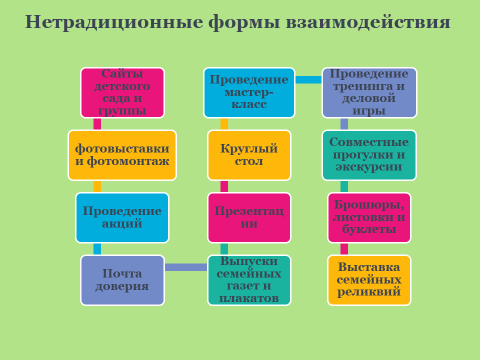 Литература:
1.   Доронова Т. Н. О взаимодействии дошкольного образовательного 
учреждения с семьёй //Дошкольное воспитание, 2000. № 3. 
2.   Зверева О. Л., Кротова Т. В. Общение педагога с родителями в ДОУ. - М., 2010. 
3.   Майер А. А., Давыдова О.И., Воронина Н. В. 555 ИДЕЙ для вовлечения родителей в жизнь детского сада. - М., 2011. 
4.    Пастухова И. О. Создание единого пространства развития ребенка.                 
Взаимодействие ДОУ и семьи. - М., 2007.
Спасибо за внимание